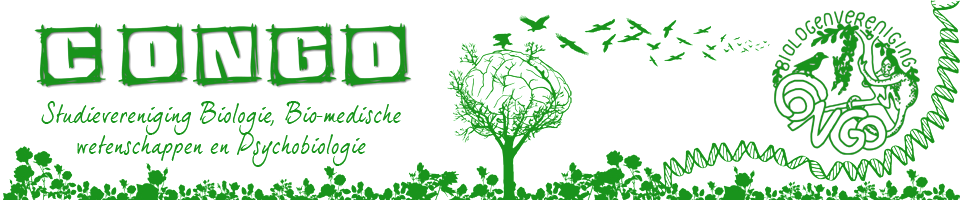 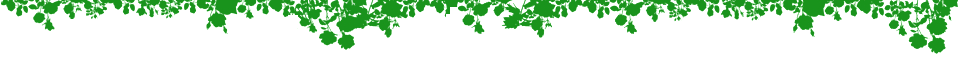 Onderwijsprijs 2018-2019STEM NU!congo.eu/onderwijsprijs
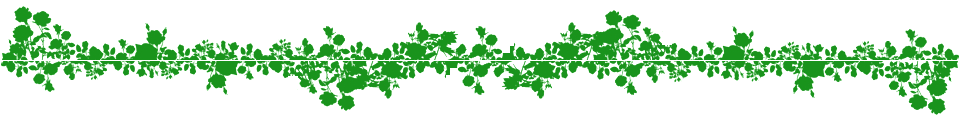 Kandidaten BIO:
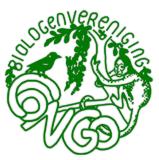 A.J.P Heck
P.R. Assink
J. Aten
J.A.J. Breeuwer
S. Brul
V.M. Christoffels
R.J. Dekker
L.W. Hamoen
R.B. de Heus
M.A. Haring
D.R. Hilbers
M.J.B. van den Hoff
A.R.M. Janssen
M. Kant
R.P. Kleipool







H.M.H de Leeuw
S. Mesman
G. Muijzer
R.J. Oostra
J.G.B. Oostermeijer
R.H. Paap
M.E. Quaedackers
M. Rep
P. Roessingh
J.C. van der Spek
G.J. Smits
R.C. Schuurink
P. van TienderenE.A. Wierenga
R. Wilders
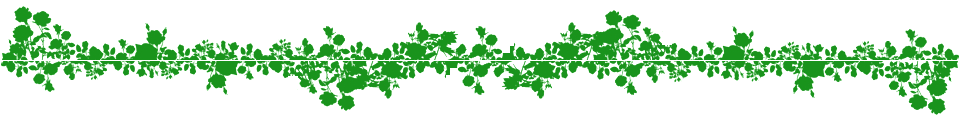 Kandidaten BMW:
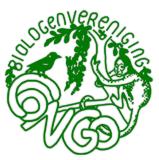 R. Van Amerongen
P.R. Assink
J. Aten
A. Bart
B. Blom
B.J.D. Boukens
T.M. Breit
J.A.J. Breeuwer
S. Brul
V.M. Christoffels
R.J. Dekker
V.D.A. Ende
P.E.M.H. Habets
L.W. Hamoen



R.B. de Heus
M.A. Haring
M.J.B. van den Hoff
A.J.P Heck
E.C> de Jong
R.P. Kleipool
L.C. Lighaam
H.M.H de LeeuwG. Muijzer
R.J. Oostra
M.E. Quaedackers
M. Rep
A.E. van der Merwe
C.J.F van Noorden
J.C. van der Spek




G.J. Smits
P. van Tienderen
L.M. TimmerE.A. Wierenga
R. Wilders
H.L. Zaaijer
S.A. Zaat
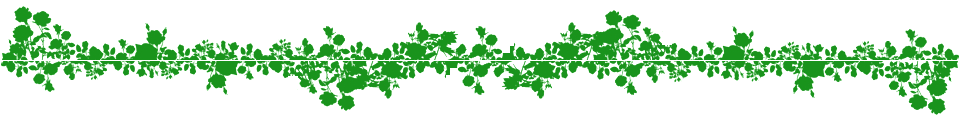 Kandidaten PB:
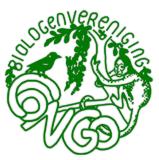 P.K.I. Boor
N.L.M. Cappaert
S. Cornelisse
J. Dawitz
C.J.M. Egas
J. C. Francken
J.A. Gorter
M.A. Haring
A. Kalsbeek
L. Koenders
H.J. Krugers
A.B. (Tonny) Mulder
F. van Opstal
A. Ploeger
I.G. Sligte
J. Struik
D. van Versendaal
L.J. Waldorp
T.R. Werkman
H.V. Westerhoff
M. van Wijk
S.C. Witteveen
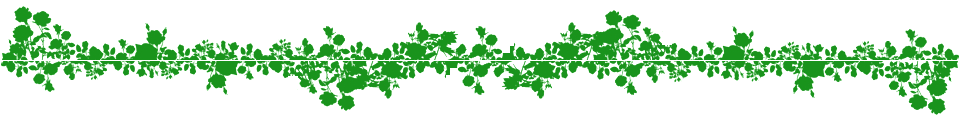 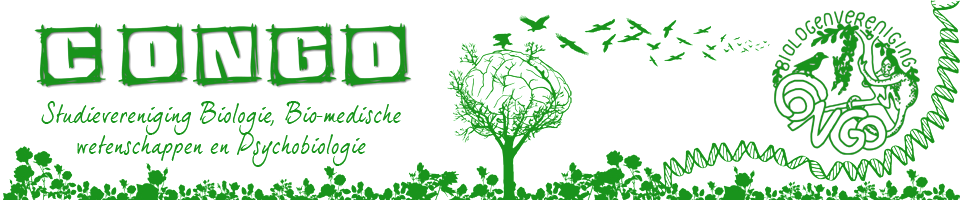 STEM NU!
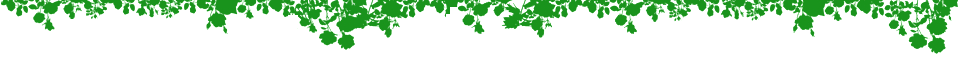 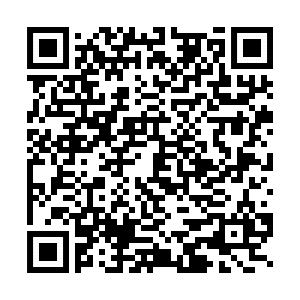 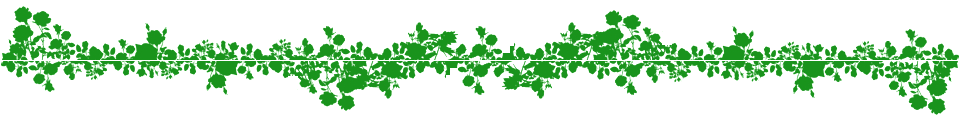